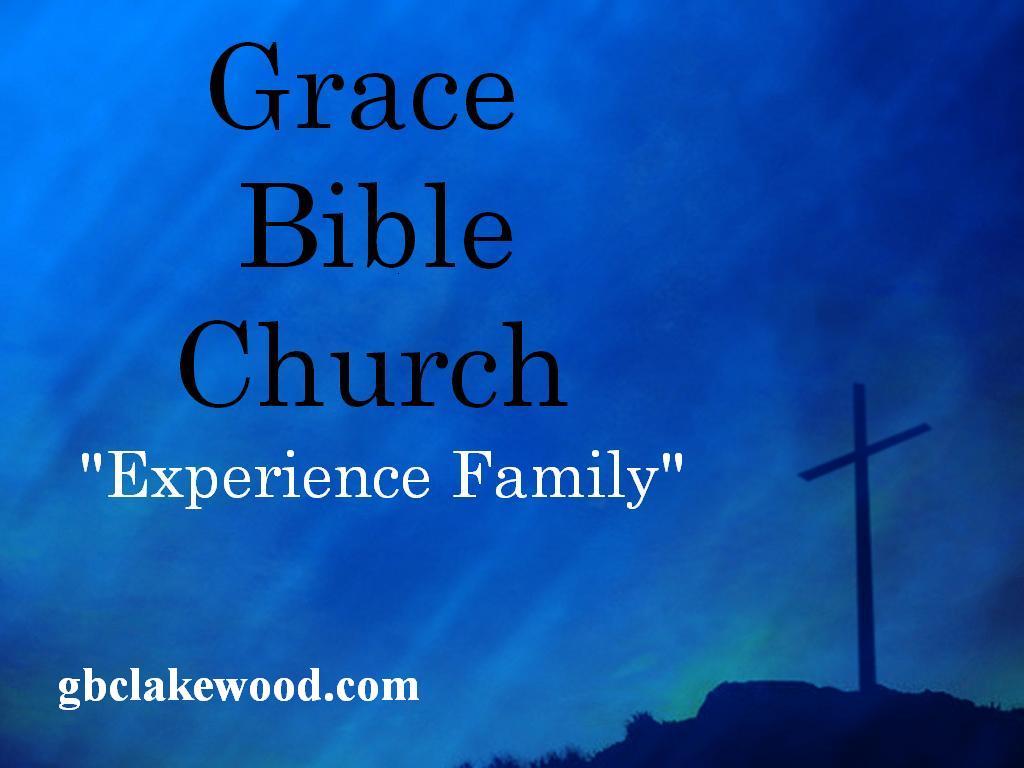 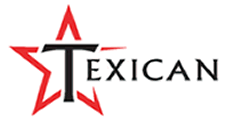 AND PROUD OF IT
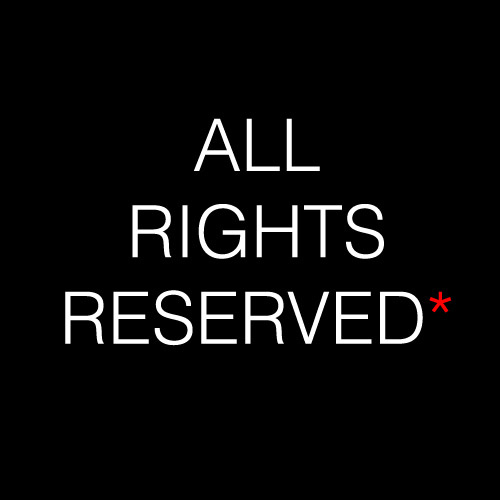 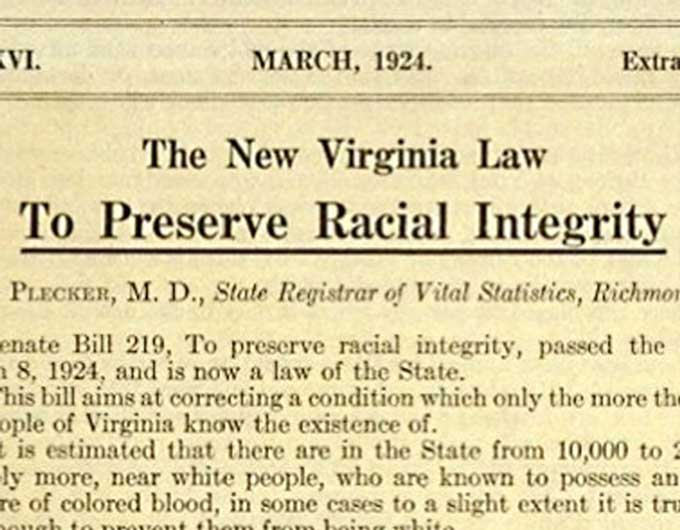 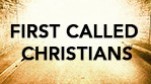 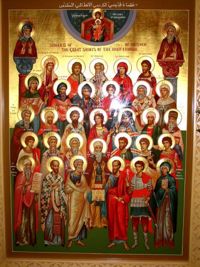 Grace Bible Church of Lakewood!
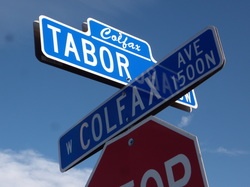 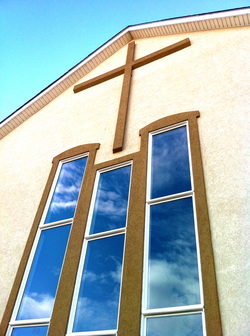 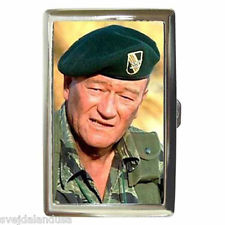 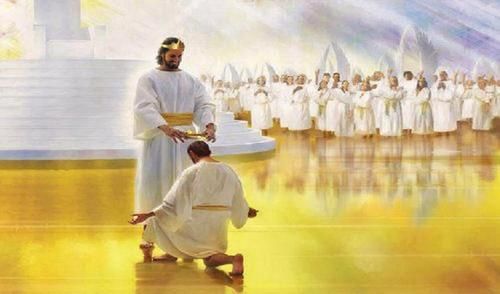 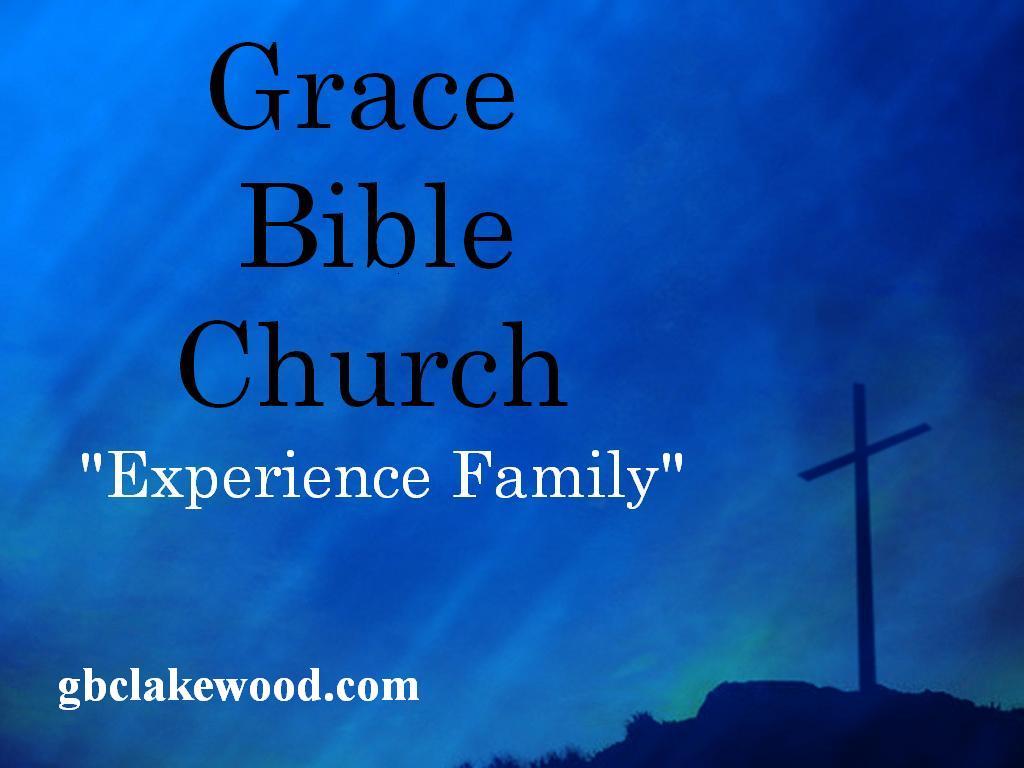